Prospects and policy challenges during the recovery
Már Guðmundsson
Governor, Central Bank of Iceland

British Icelandic Chamber of Commerce
London, 29 September 2011
The economic policy challenges
Support the recovery while fiscal consolidation is completed (primary surplus in 2012 and overall surplus in 2014) and inflation is contained
Maintain the conditions for and proceed with removal of controls on capital outflows:
Macroeconomic balance
Medium-term fiscal sustainability
Sound financial sector
Sufficient external liquidity
Adjustment and three shocks
The subsiding of the large macroeconomic imbalances in 2005-2007 was bound to be associated with a significant slowdown, if not an outright recession (from 2006 onwards, the CBI consistently predicted a recession in 2009).
Shocks: currency crisis in early 2008; collapse of the banks in October 2008; global contraction.
GDP contracted by almost 12% from its peak in Q4/2007 to its trough in H1/2010.
The crisis triggered a large adjustment in the real economy
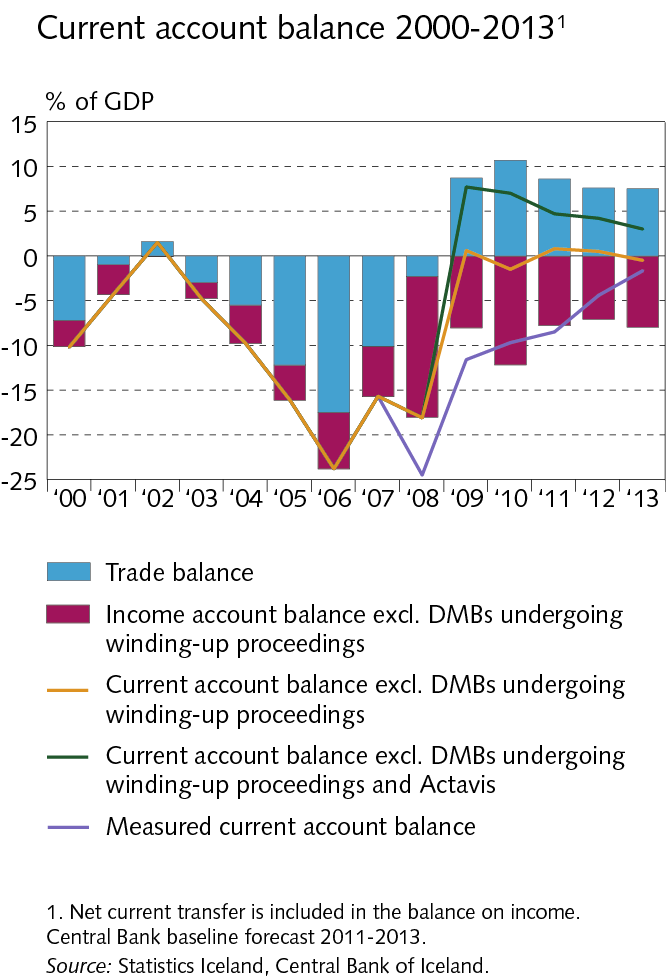 But net exports provided a buffer for output and employment
Iceland was not the hardest hit
A recovery is under way
But inflation has begun to rise again on the back of large wage increases
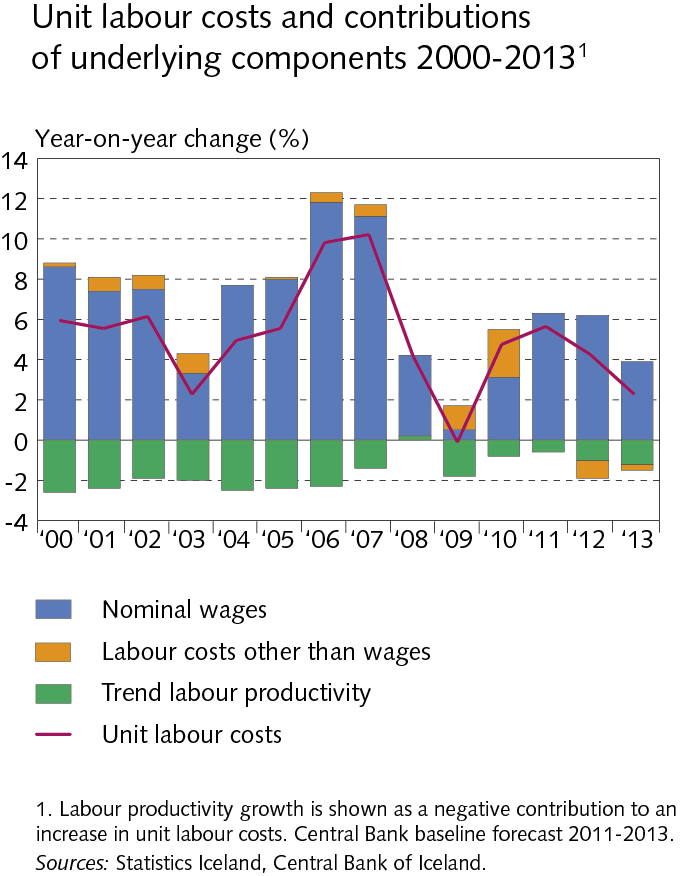 Macroeconomic policies
Fiscal policy: consolidation from 2010 onwards, with the primary Treasury balance expected to increase by almost 6½% of GDP from 2009 to 2011. Contractionary demand effects in the short run but positive confidence effects over the medium term.
Due to worsening inflation prospects and high inflation expectations, CB rates were raised by 25 bp in August (7-day LR at 4.5%) and the positive bias was kept. 
Monetary policy is still highly accommodative, with a negative real policy rate supporting the recovery.
International headwinds
Strength, duration and effects on Iceland are uncertain.
Very different from 2008 due to a changed banking system, capital controls, strong external liquidity and pre-financing of the Treasury (including $1bn in foreign borrowing in June)
“Old-fashioned” real economy effects (export demand, terms of trade, global inflation, FDI)
Wealth effects (pension funds, estates of failed banks, CB foreign asset recovery)
External liquidity has improved significantly
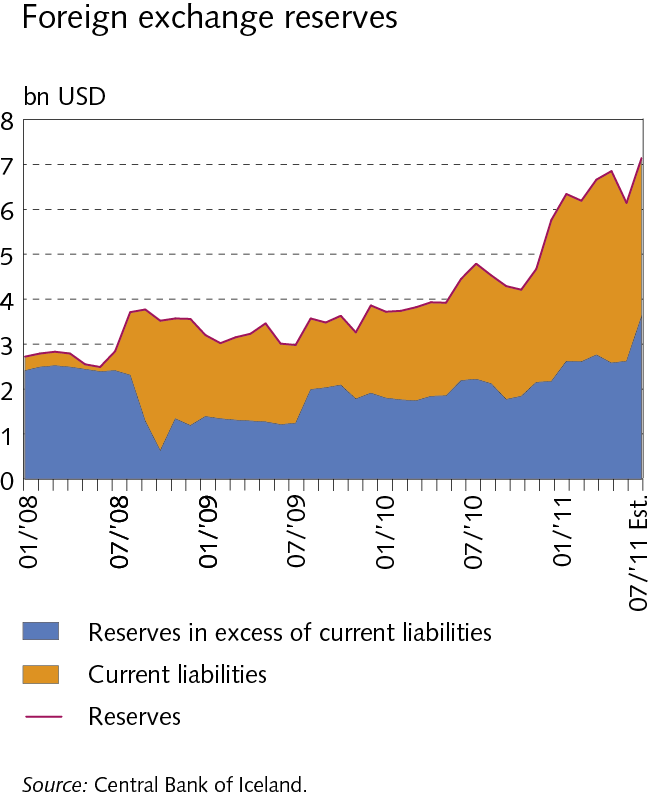 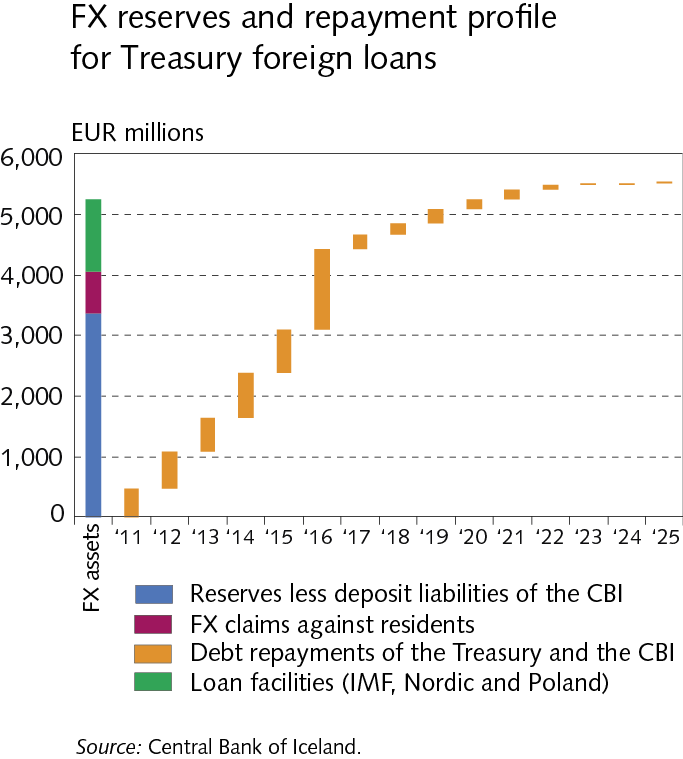 Financial sector soundness and stability
The new banks’ accounts probably seem confusing at first glance (strong capital position and high return on equity concurrent with very high NPL ratios).
This is explained by the nature of the balance sheets when the new banks were established (e.g., transfer of assets at deep discounts).
Capital position is strong: average CAD for three major banks is 21% in H1/2011, well above the 16% regulatory minimum – mostly common equity.
Liquidity and funding after capital controls?
Removal of capital controls
Revised capital account strategy published on 25 March 2011
New legislation in September 2011:
Legal mandate for controls extended to end-2013
Existing regulations codified in law
Central Bank given clearer powers to take necessary measures in order to abolish controls
Bill of legislation to be put before Parliament by November, with the aim of simplifying and removing unnecessary restrictions
Capital account liberalisation
Objectives
Phase I
Phase II
Outcome
Free flow of capital
Precautionary regulatory framework
Decreasing offshore ISK holdings 


Increasing domestic investment


Actions to enhance economic stability
Direct investment supporting financial stability
ISK
ISK
ISK
ISK
FX auctions to reduce pressure from offshore ISK
ISK
ISK
ISK
ISK
Investment in long-term Treasury bonds
Offshore ISK holdings channelled towards investment
Long-term FX-denominated Treasury bond
Exit levy
Lifting capital controls on onshore ISK holdings
Precautionary regulatory framework
Capital control adoption regarding Phase I
Removal of capital controls on onshore ISK holdings
Formulation of long-term monetary policy
14
Central Bank of Iceland
Final remarks
Iceland has stabilised through the programme with the IMF.
Iceland is currently recovering.
The next tasks are to:
 maintain the recovery through international headwinds;
contain inflation;
remove the capital controls without undue exchange rate instability, while securing financial sector soundness.